«Практические аспекты внедрения Концепции «нулевого травматизма» 
в организациях, входящих в состав ГПО «Белэнерго»
Докладчик: 
Начальник управления охраны труда, пожарной и промышленной безопасности аппарата управления ГПО «Белэнерго»                  Гордиенко Владимир Владимирович
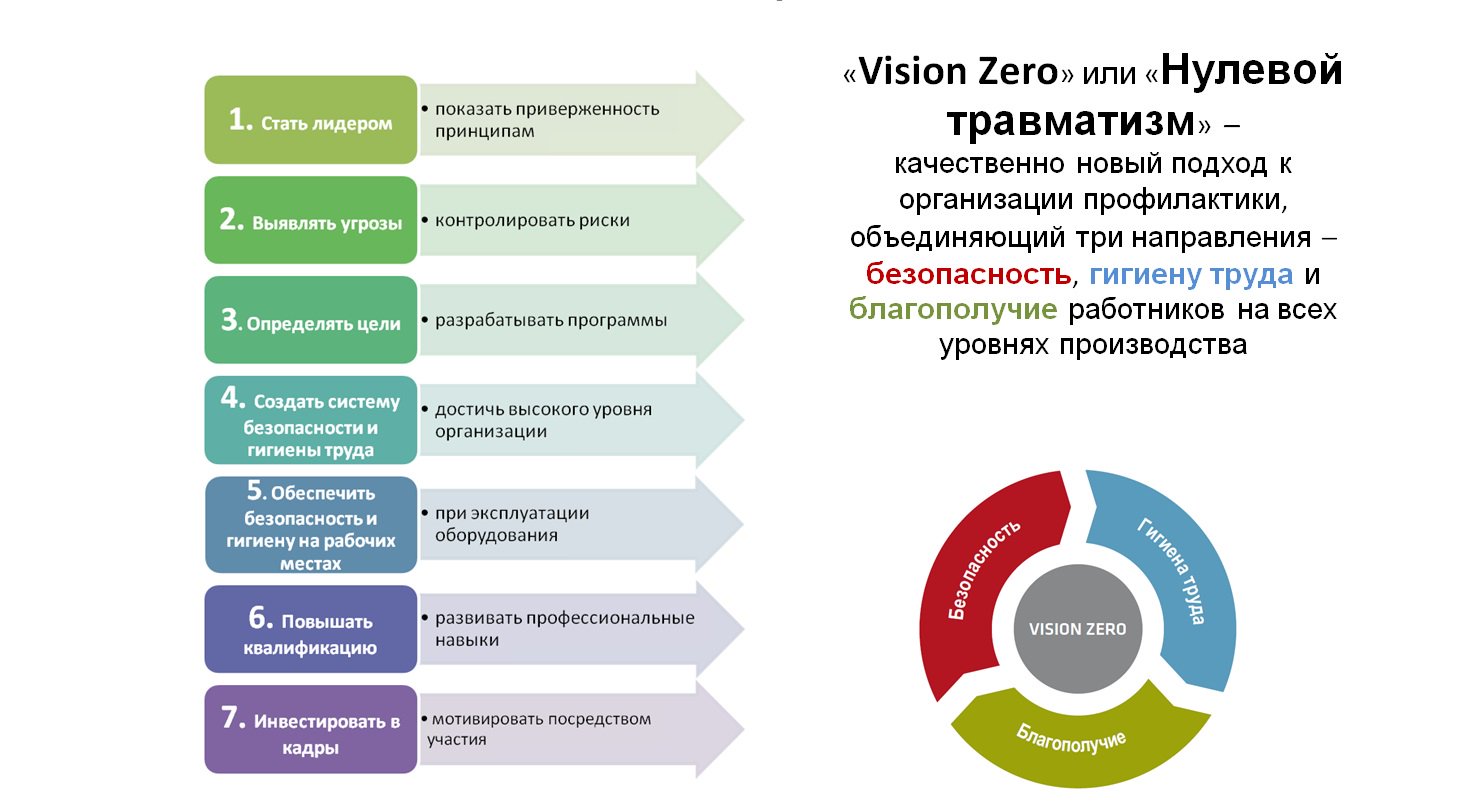 Правило № 1
 Стать лидером – показать приверженность принципам
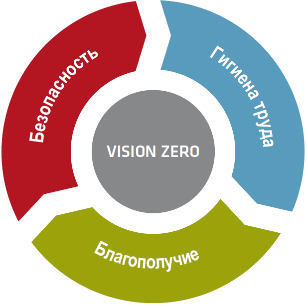 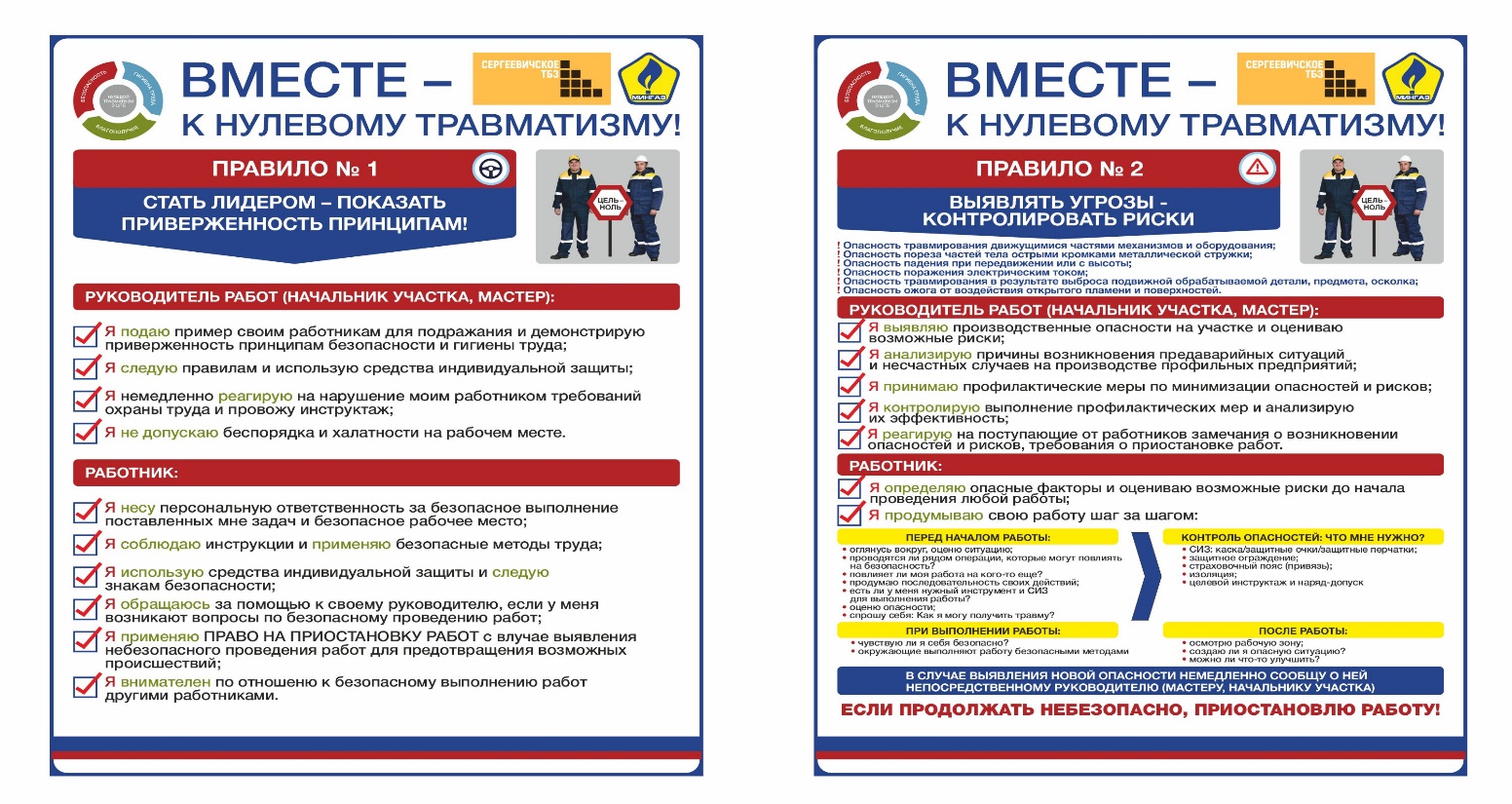 Правило № 2
 Выявлять угрозы – контролировать риски
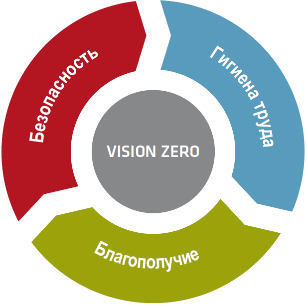 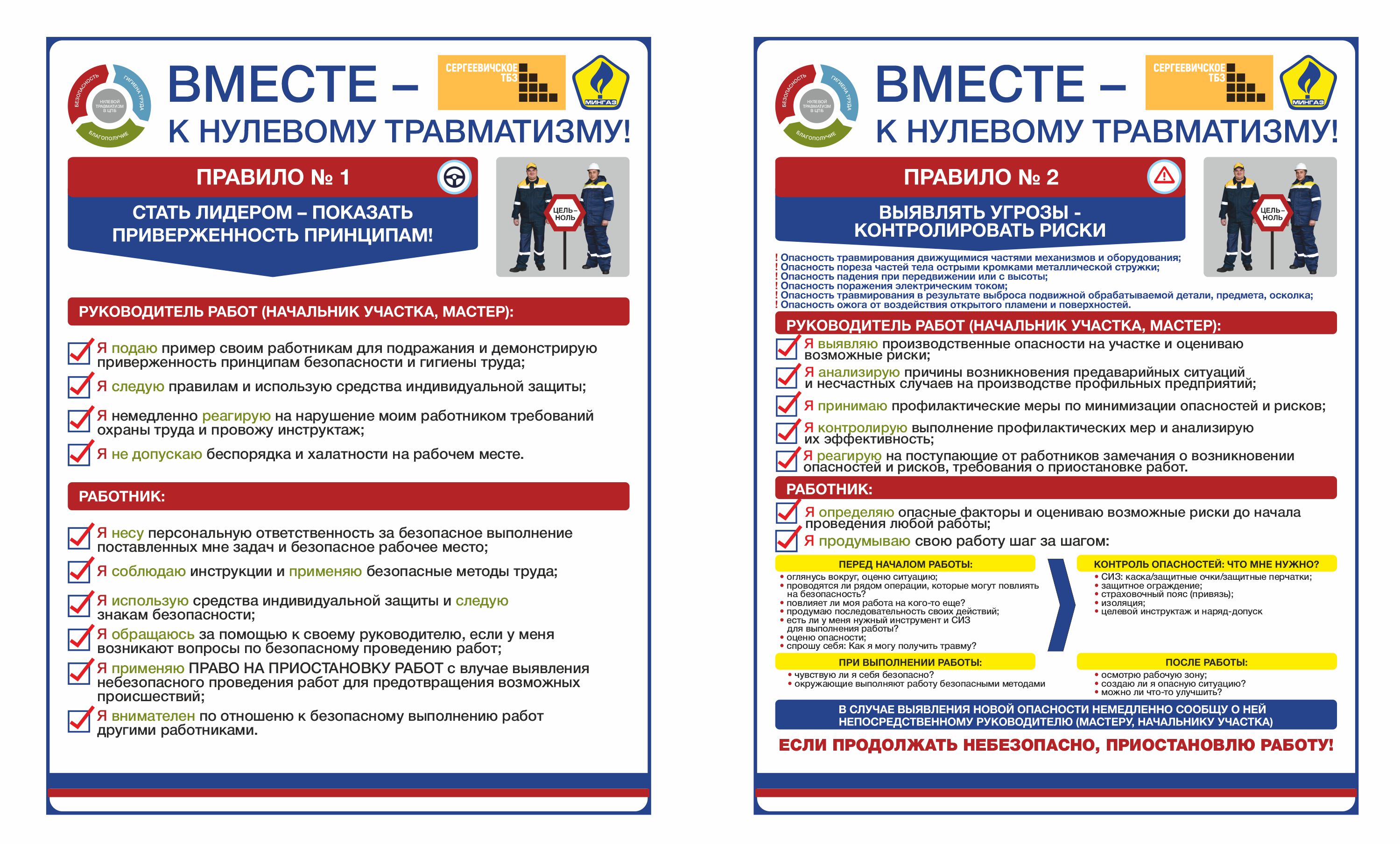 Правило № 2
 Выявлять угрозы – контролировать риски
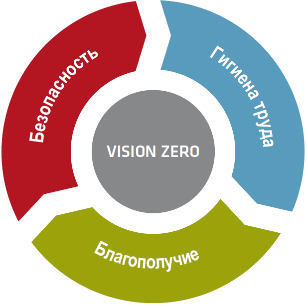 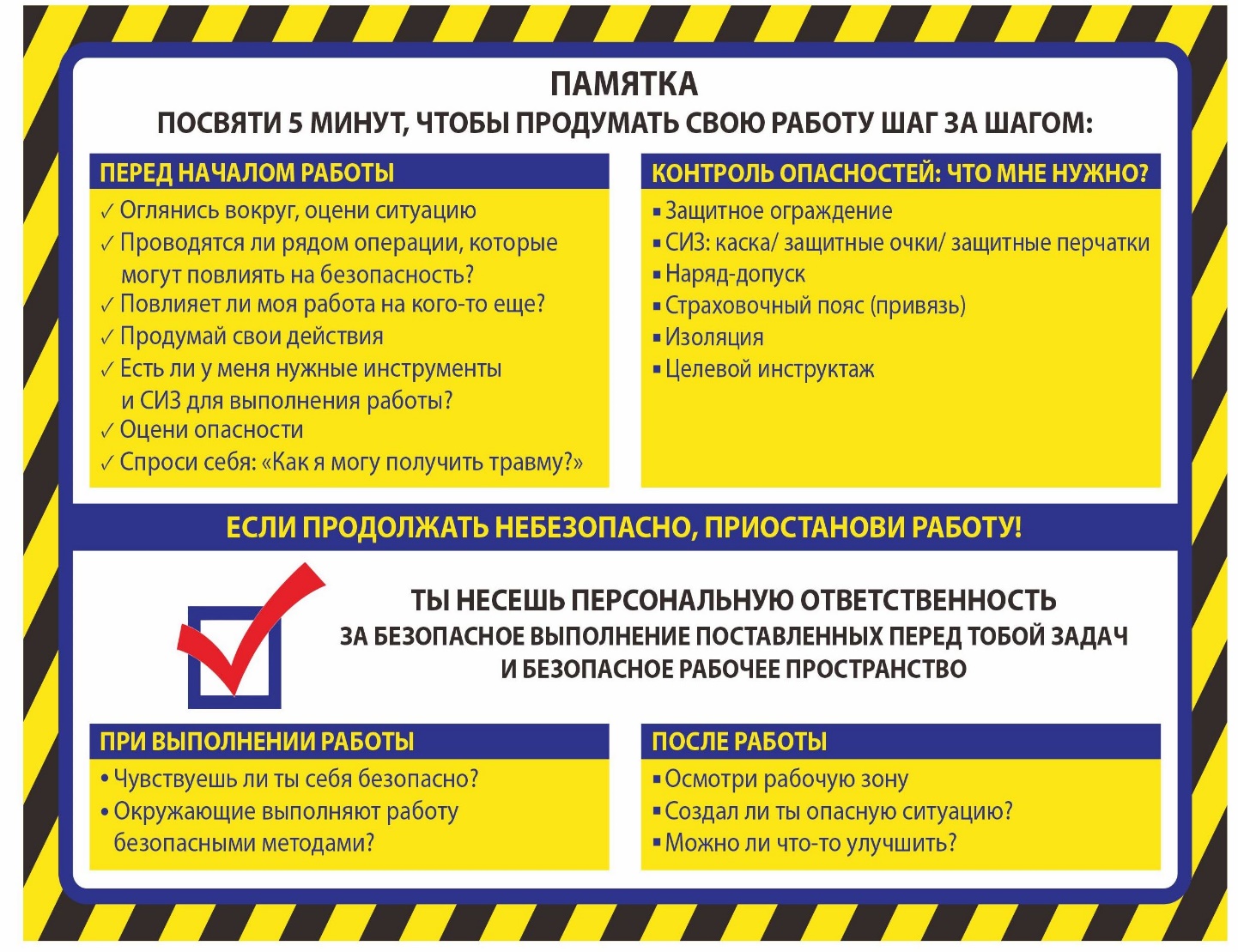 Правило № 3
 Определять цели – разрабатывать программы
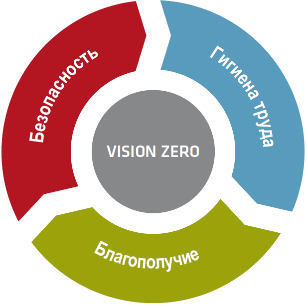 Цели: 
- Политика в области менеджмента качества, охраны окружающей среды и охраны труда;
- Формирование корпоративной культуры безопасности труда, ответственного отношения к здоровью работников.
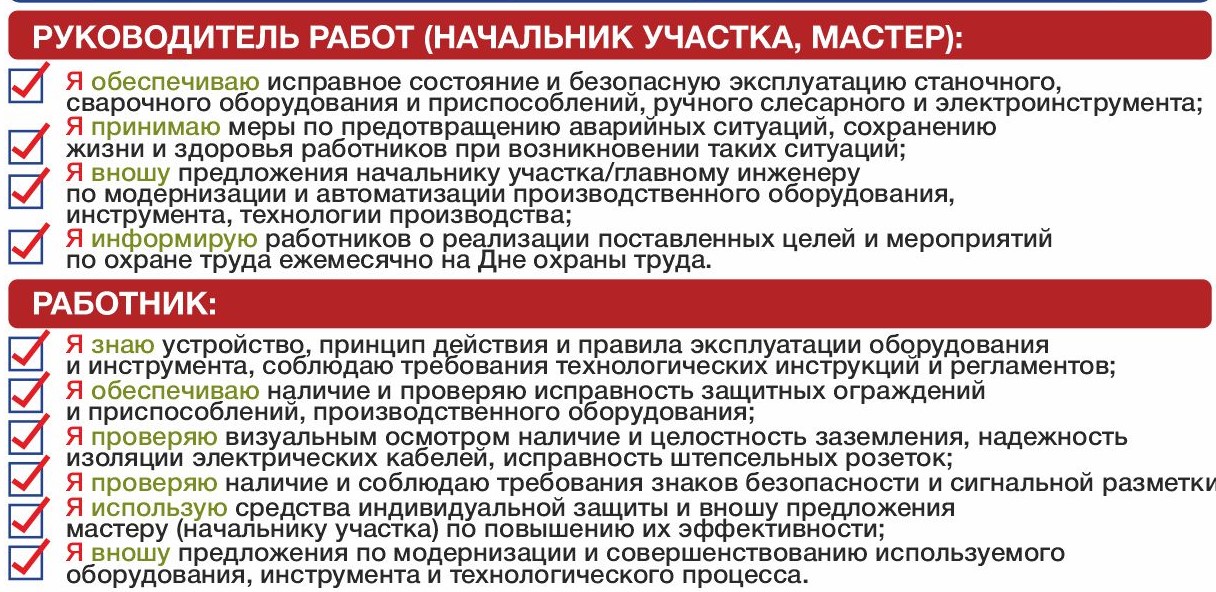 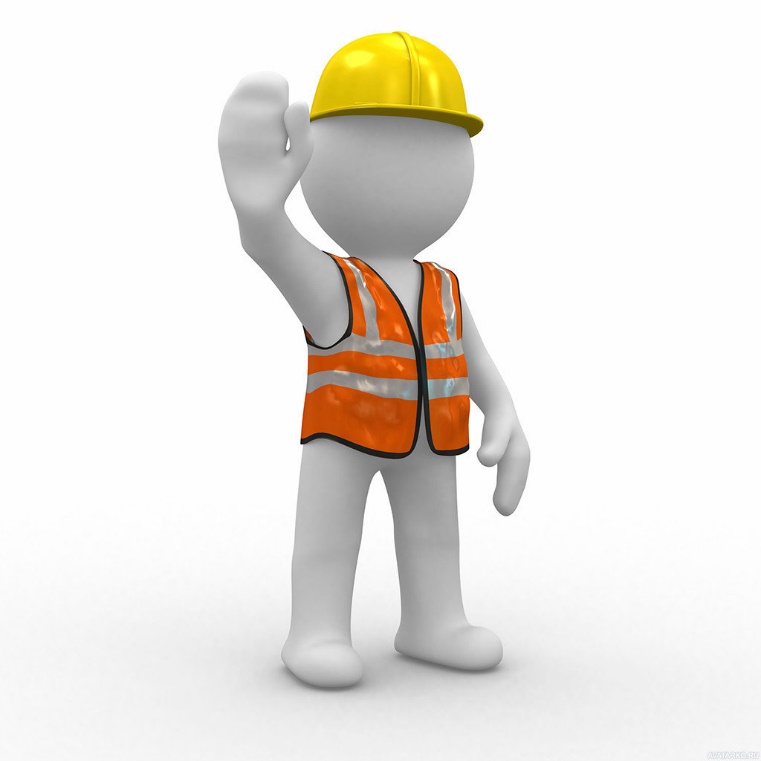 Правило № 4
 Создать систему безопасности и гигиены труда – достичь высокого уровня организации
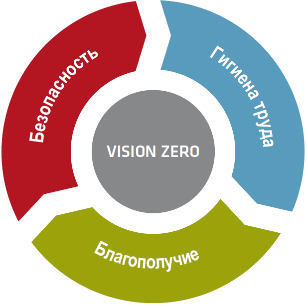 Контроль за соблюдением работниками требований охраны труда
Ежедневный
Ежеквартальный
Ежемесячный
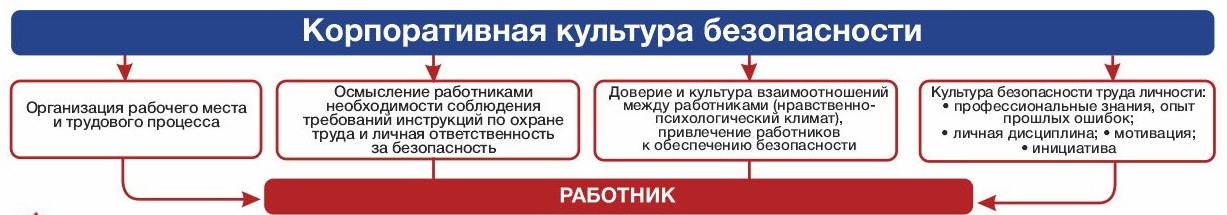 Правило № 5
 Обеспечивать безопасность и гигиену на рабочих местах, при работе со станками и оборудованием
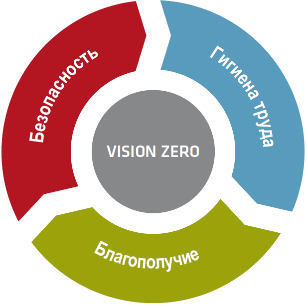 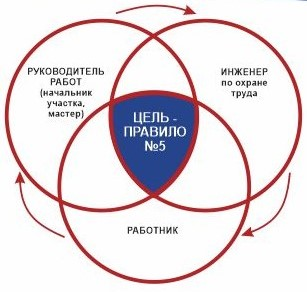 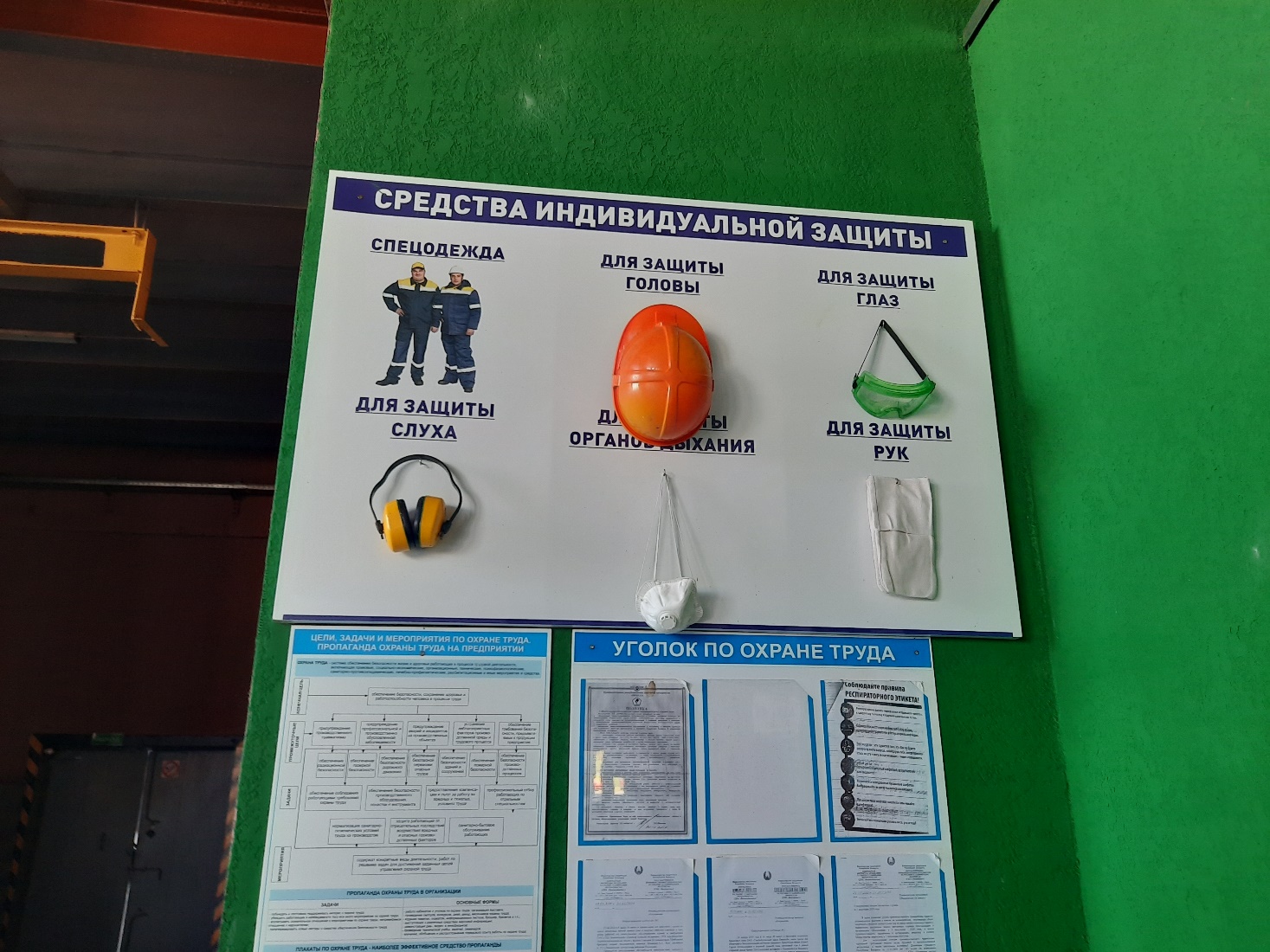 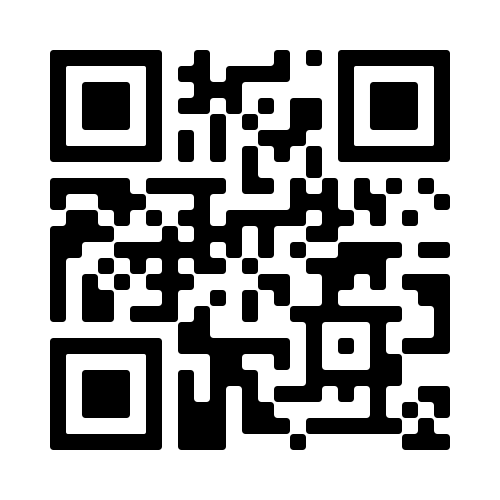 «Прогулки безопасности» с использованием чек-листов
Правило № 6
 Повышать квалификацию – развивать профессиональные навыки
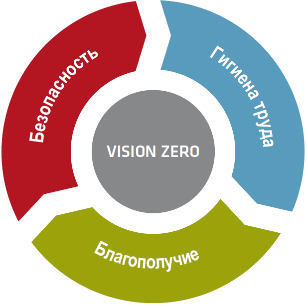 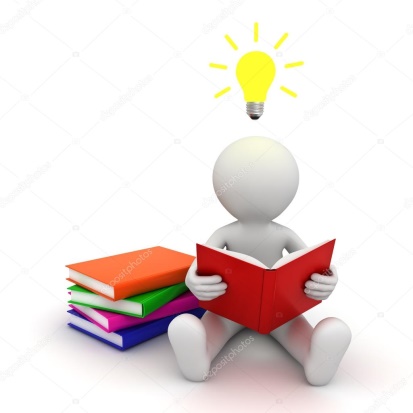 обучения по охране труда по видам работ (погрузочно-разгрузочные работы, работы на высоте)
обучения оказанию первой помощи пострадавшему
Обучение по охране труда работников – это получение знаний, умений и навыков в ходе проведения
обучения по охране труда на рабочем месте (техническая учеба)
инструктажей по охране труда
стажировки по охране труда на рабочем месте
обучения по охране труда по профессии
Правило № 7
 Инвестировать в кадры – мотивировать посредством участия
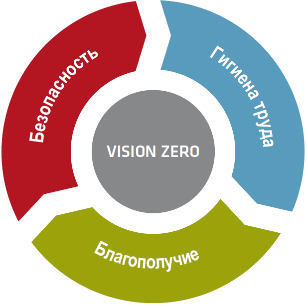 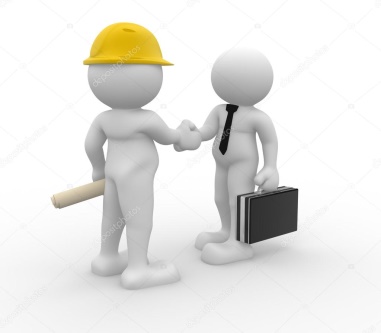 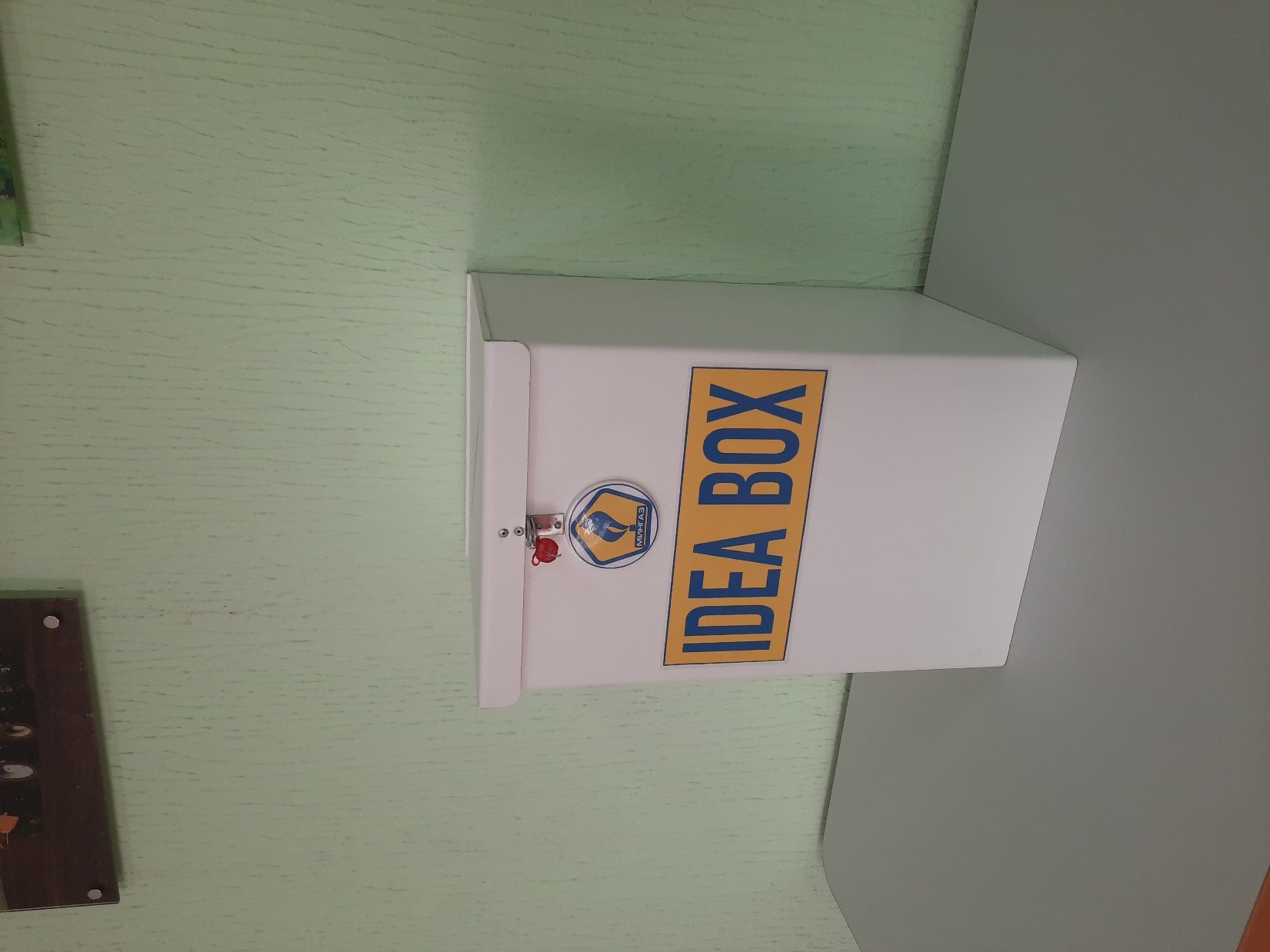 МОТИВИРУЙТЕ СВОИХ РАБОТНИКОВ, ПРИВЛЕКАЯ ИХ К РЕШЕНИЮ ВСЕХ ВОПРОСОВ ОХРАНЫ ТРУДА
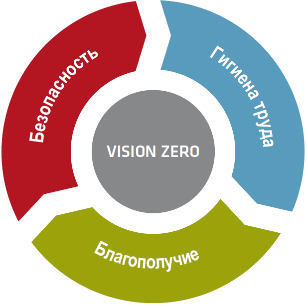 Все мы должны стремиться к нулевому травматизму. Охрана труда должна быть гораздо больше, чем просто охрана труда. Эта работа должна начинаться до рабочего места. Она должна начинаться с образования, семьи и общества.

Спасибо за внимание.